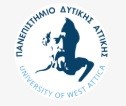 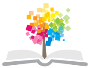 Ανοικτά Ακαδημαϊκά Μαθήματα στο Πανεπιστήμιο Δυτικήε Αττικής
Βάσεις Δεδομένων I
Ενότητα 8: Tour on SQL 
Χ. Σκουρλάς
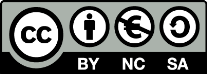 Περιγραφή Ενότητας
Σκοπός του μαθήματος αυτού είναι να γίνει παρουσίαση, με τη βοήθεια παραδειγμάτων, της υλοποίησης µε γλώσσα SQL.
                                     Χ. Σκουρλάς
1
SQL
Η γλώσσα SQL είναι μία γλώσσα διαχείρισης βάσεων δεδομένων και περιλαμβάνει τρεις υπογλώσσες:
τη Γλώσσα Ορισμού Δεδομένων - DDL (Data Definition Language),
τη Γλώσσα Χειρισμού Δεδομένων - DML (Data Manipulation Language),
τη Γλώσσα Ελέγχου Δεδομένων - DCL (Data Control Language).
2
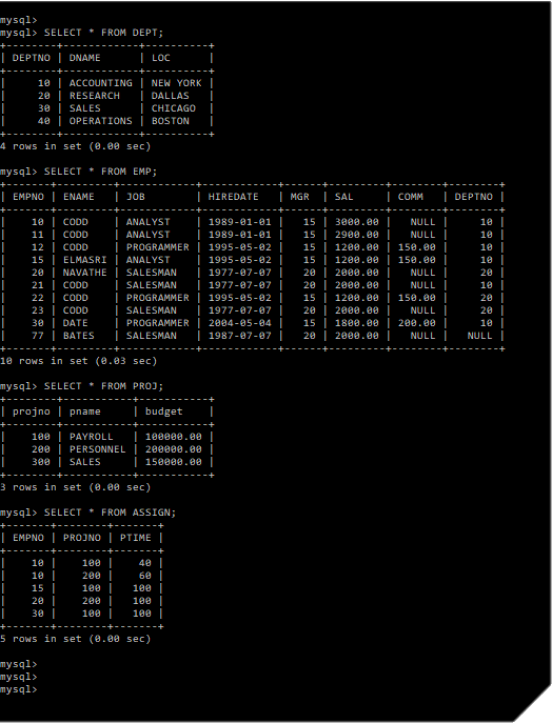 3
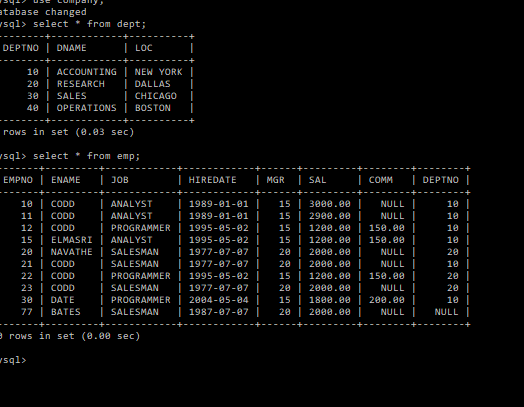 4
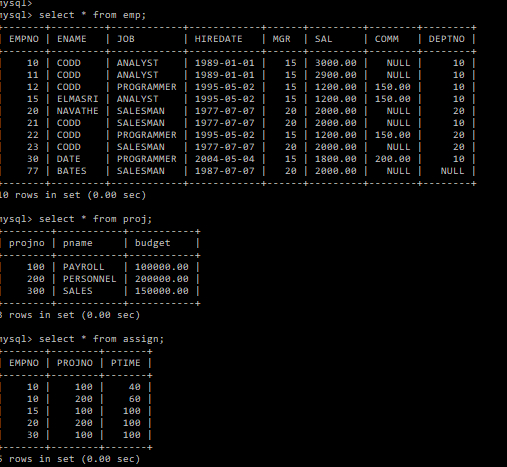 5
Δημιουργία Βάσης (MySQL)
DROP DATABASE IF EXISTS company;
CREATE DATABASE company;
USE company;
CREATE TABLE DEPT(DEPTNO INT(2) NOT NULL, DNAME VARCHAR(14), 
     LOC VARCHAR(14), PRIMARY KEY(DEPTNO));
CREATE TABLE EMP(EMPNO INT(4) NOT NULL, ENAME VARCHAR(10), 
    JOB VARCHAR(25), HIREDATE DATE, MGR INT(4),  SAL FLOAT(7,2), 
    COMM FLOAT(7,2), DEPTNO INT(2), PRIMARY KEY(EMPNO),
      FOREIGN KEY(DEPTNO) REFERENCES DEPT(DEPTNO));
CREATE TABLE PROJ (PROJNO INT(3) NOT NULL, PNAME VARCHAR(15),
                   BUDGET FLOAT(12,2), PRIMARY KEY(PROJNO));
CREATE TABLE ASSIGN( EMPNO INT(4) NOT NULL, PROJNO INT(3) NOT NULL,
         PTIME INT(3),
PRIMARY KEY(EMPNO,PROJNO),
FOREIGN KEY(EMPNO) REFERENCES EMP(EMPNO),
FOREIGN KEY(PROJNO) REFERENCES PROJ(PROJNO));
 
SHOW TABLES;
6
# ημερομηνία 
SELECT current_date();

SELECT current_date() from dual;

SELECT now();

# συναρτήσεις αθροιστικές
SELECT MAX(COMM), MIN(COMM), AVG(COMM), SUM(COMM), COUNT(COMM), 
       COUNT(*), SUM(COMM)/COUNT(COMM), SUM(COMM)/COUNT(*)
FROM EMP;
7
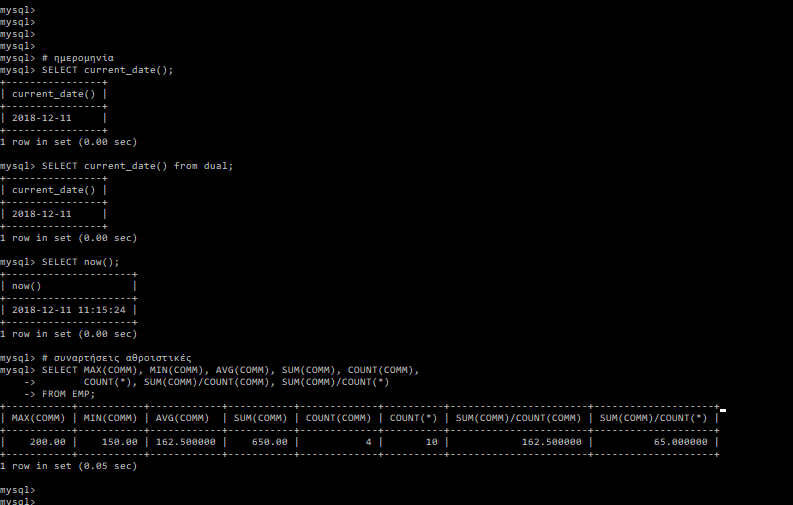 8
# ωριαία και συνολική αμοιβή υπαλλήλων 
SELECT  empno,ENAME "ΟΝΟΜΑ", SAL/(25*8) "ΩΡΙΑΙΑ ΑΜΟΙΒΗ", 
       SAL+IFNULL (COMM,0) "ΣΥΝΟΛΙΚΗ ΑΜΟΙΒΗ"  
FROM EMP;

# Χρήση BETWEEN … AND, πωλητές με μισθό μεταξύ 1800 και 2000.
SELECT  empno, ENAME, JOB, SAL 
FROM EMP
WHERE JOB = 'SALESMAN' AND SAL BETWEEN 1800 AND 2000;

SELECT  empno, ENAME, JOB, SAL 
FROM EMP
WHERE JOB = 'SALESMAN' AND (SAL >= 1800 AND sal <= 2000);
9
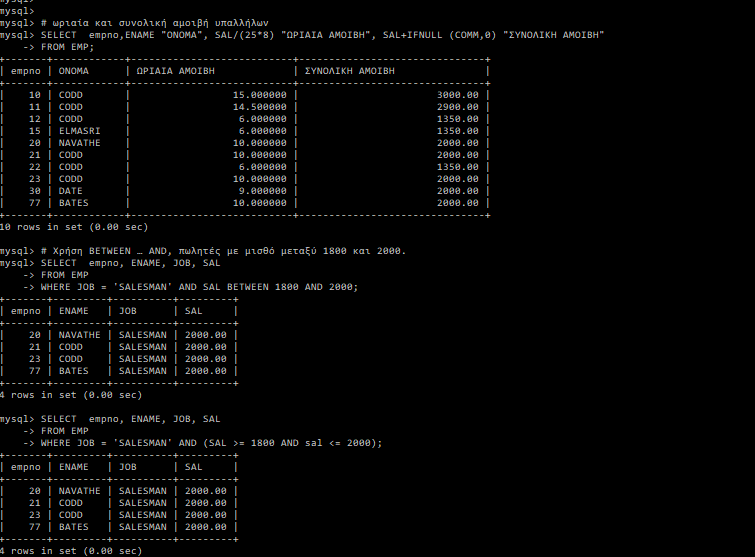 10
# Χρήση συνόλων (IN), πωλητές ή αναλυτές με μισθό μεγαλύτερο από 1250
SELECT  empno, ENAME, JOB, SAL FROM EMP 
WHERE (JOB ='SALESMAN' or JOB='ANALYST') 
AND (SAL> 1250);

SELECT  EMPNO, ENAME, JOB, SAL FROM EMP WHERE JOB IN ('SALESMAN', 'ANALYST') AND SAL> 1250;

# Προσοχή!!

select * from emp where sal in (1800, 2500);
select * from emp where sal between 1800 and 2500;
11
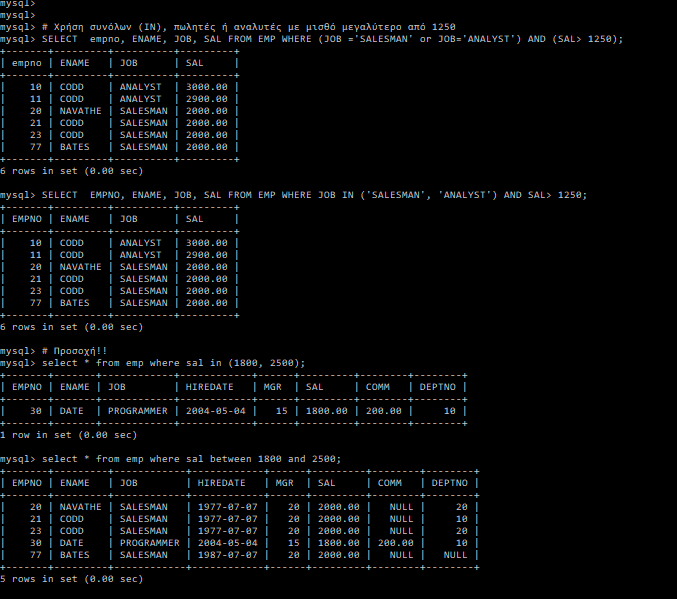 12
# συνάρτηση substr (MySQL και SUBSTRING)
select empno, ename, substr(ename, 2, 3) from emp;

# αναλυτές με όνομα που αρχίζει από C ή D ή E.
SELECT  empno, ename, job 
FROM emp 
WHERE  (ename >= 'C'  AND ename < 'F' ) 
AND  job = 'ANALYST';

SELECT  empno, ename, job 
FROM   emp 
WHERE (substr(ename,1,1) IN ('C', 'D', 'E')) 
AND  job = 'ANALYST';
13
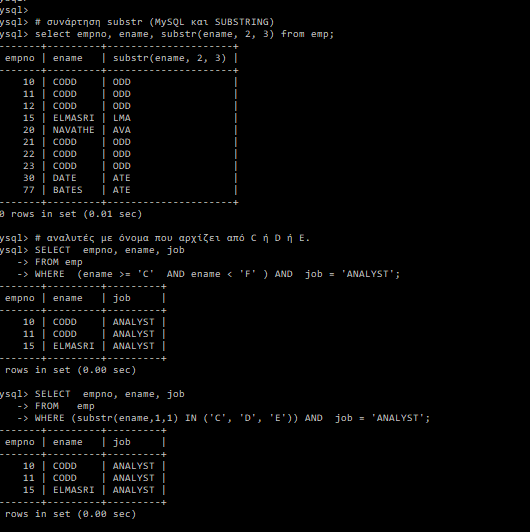 14
# LIKE, η εργασία του CODD
SELECT empno, ename, job FROM emp WHERE ename LIKE 'CODD';

# ... like 'C%' ; εργασία αυτών με επώνυμο που αρχίζει από το γράμμα  C
SELECT empno, ename, job FROM emp  WHERE ename LIKE 'C%';

# ... like '%TE' ; εργασία αυτών που το όνομα τους τελειώνει σε TE
SELECT empno, ename, job FROM emp WHERE ename LIKE'%TE';

# ... like '%D%' ; εργασία αυτών με ονοματεπώνυμο που περιέχει το γράμμα D
SELECT empno, ename, job FROM emp WHERE ename LIKE '%D%';
15
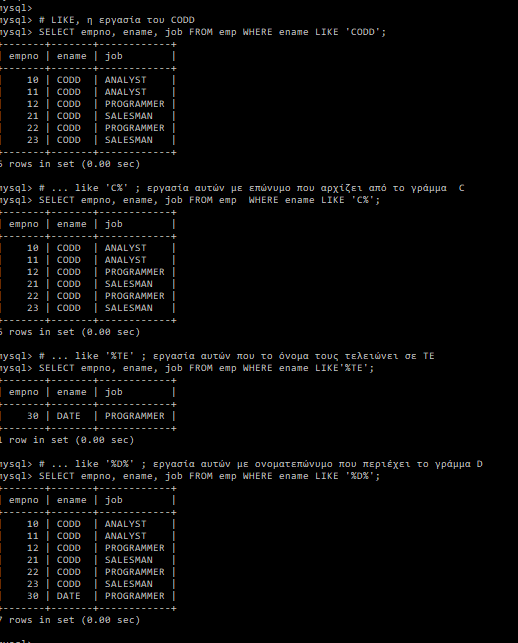 16
# υπάλληλοι που το επώνυμο τους αρχίζει από C ή D και προσλήφθηκαν από το 
# 1989 έως και το 1995
SELECT  EMPNO, ENAME, HIREDATE FROM  EMP  
WHERE  (ENAME >= 'C' AND  ENAME < 'E') 
AND  (HIREDATE >= '1989/01/01'  AND HIREDATE <=  '1995/12/31');

SELECT  EMPNO, ENAME, HIREDATE FROM  EMP
WHERE  ENAME BETWEEN 'C'  AND 'E' 
AND ENAME NOT LIKE 'E%'
AND  HIREDATE BETWEEN '1989/01/01'  AND '1995/12/31';
17
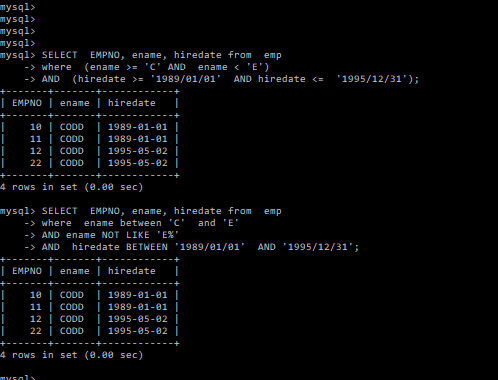 18
# πωλητές ή αναλυτές που ανήκουν στο τμήμα 10.
SELECT empno,ENAME, JOB, SAL, DEPTNO
FROM EMP
WHERE (JOB = 'ANALYST' OR JOB = 'SALESMAN')
AND DEPTNO=10;

# πωλητές ή αναλυτές που ανήκουν στο τμήμα ACCOUNTING.
SELECT DEPTNO FROM dept WHERE dname='ACCOUNTING';

SELECT empno,ENAME, JOB, SAL, DEPTNO
FROM EMP
WHERE (JOB = 'ANALYST' OR JOB = 'SALESMAN')
AND DEPTNO IN (SELECT DEPTNO FROM dept WHERE dname='ACCOUNTING');
19
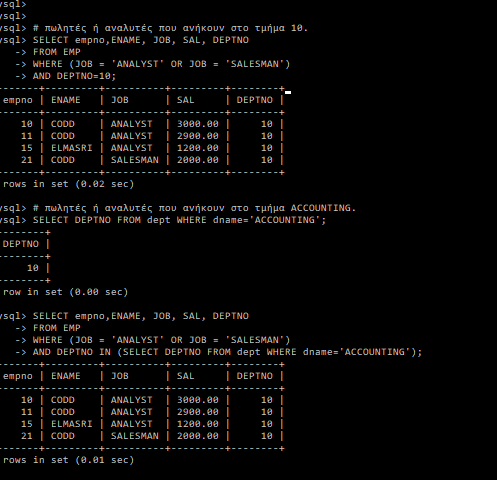 20
# υπάλληλοι του Τμήματος 10 που δεν είναι πωλητές ή αναλυτές.
SELECT * FROM EMP
WHERE NOT (JOB = 'SALESMAN' OR JOB = 'ANALYST') 
AND DEPTNO = 10;

SELECT * FROM EMP
WHERE NOT (JOB = 'SALESMAN' OR JOB = 'ANALYST') 
AND DEPTNO IN (SELECT DEPTNO FROM dept WHERE dname='ACCOUNTING');
21
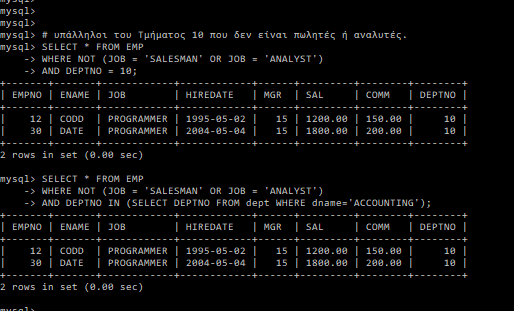 22
# Υποαναζητήσεις
# υπάλληλοι που κάνουν την ίδια εργασία με CODD ή ELMASRI.
SELECT  EMPNO, ENAME, JOB, SAL 
FROM EMP 
WHERE  ENAME='CODD' OR  ENAME='ELMASRI';
SELECT  empno, ENAME, JOB, SAL 
FROM EMP
WHERE  JOB IN (SELECT JOB FROM EMP 
                                 WHERE  ENAME='CODD' OR  ENAME='ELMASRI');

# υπάλληλοι με την ίδια εργασία με CODD/ELMASRI και μισθό > 1250.
SELECT  empno, ENAME, JOB, SAL 
FROM EMP
WHERE  JOB IN (SELECT JOB FROM EMP 
                                 WHERE  ENAME='CODD' OR  ENAME='ELMASRI')
AND  SAL > 1250;
23
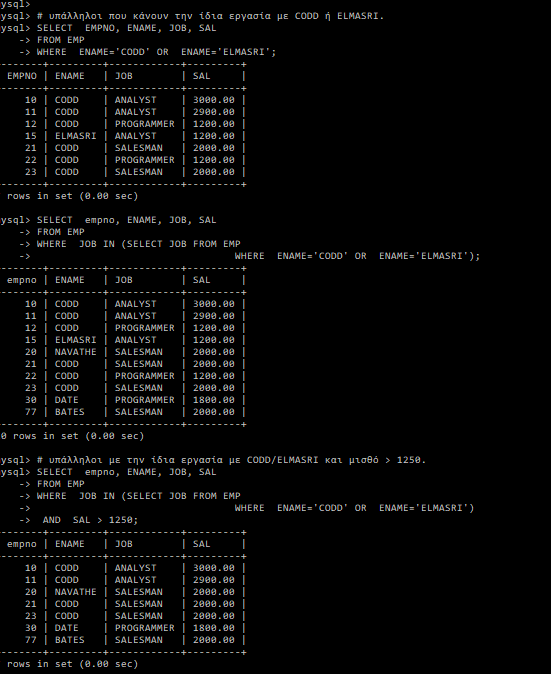 24
# μέγιστος μισθός 
SELECT  MAX(SAL) FROM  EMP;
# μέγιστος μισθός πωλητών
SELECT  MAX(SAL) FROM  EMP WHERE  JOB = 'SALESMAN';
# υπάλληλοι με μεγαλύτερο μισθό από όλους τους πωλητές
SELECT  empno, ENAME "ΟΝΟΜΑ", JOB "ΘΕΣΗ", SAL "ΜΙΣΘΟΣ"
FROM  EMP
WHERE  SAL > (SELECT  MAX(SAL) FROM  EMP WHERE  JOB = 'SALESMAN');
# υπάλληλοι με ίδιο Τμήμα και θέση με τον DATE.
SELECT empno, ename, job, deptno, sal
FROM  emp WHERE  ename='DATE'; 
SELECT empno, ename, job, deptno, sal
FROM  emp
WHERE  (deptno, job) IN (SELECT  deptno, job 
                                                   FROM  emp 
                                                   WHERE  ename = 'DATE');
25
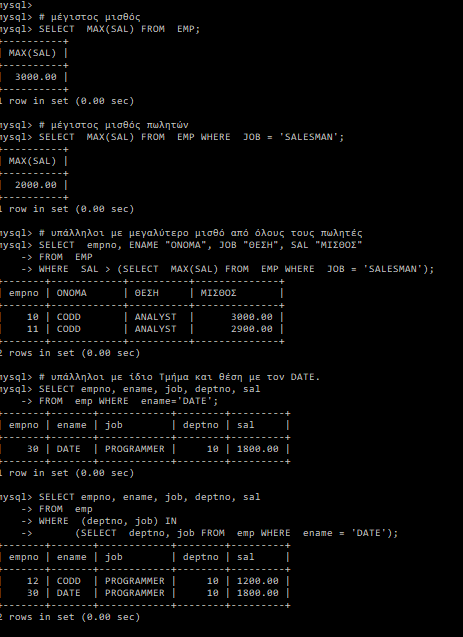 26
# αναλυτές που ανήκουν στο ίδιο τμήμα με κάποιον πωλητή
SELECT EMPNO, ENAME, JOB, DEPTNO
FROM EMP
WHERE JOB = 'SALESMAN';

SELECT EMPNO, JOB, ENAME,DEPTNO
FROM EMP
WHERE JOB = 'ANALYST'
 AND DEPTNO IN (SELECT DEPTNO
                                    FROM   EMP
                                    WHERE  JOB = 'SALESMAN');
27
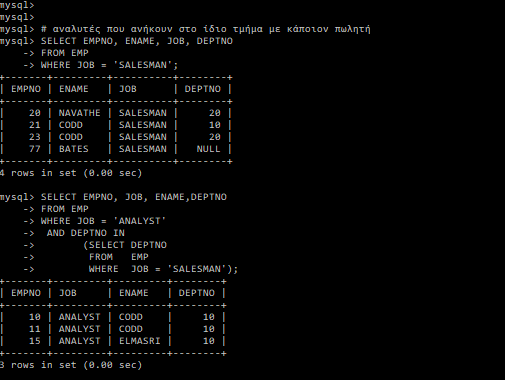 28
# υπάλληλοι με ίδια θέση με τον DATE και υπάλληλοι με μισθό  >= του ELMASRI
# ταξινόμηση ανά θέση και μισθό.
SELECT EMPNO, ENAME, JOB FROM EMP WHERE ENAME = 'DATE';
SELECT EMPNO, ENAME, SAL FROM EMP WHERE ENAME = 'ELMASRI ';

SELECT EMPNO, ENAME, JOB, DEPTNO, SAL
FROM EMP
WHERE JOB IN
       (SELECT JOB
        FROM EMP
        WHERE ENAME = 'DATE')
OR SAL >=
       (SELECT SAL
        FROM EMP
        WHERE ENAME = 'ELMASRI')
ORDER BY JOB, SAL;
29
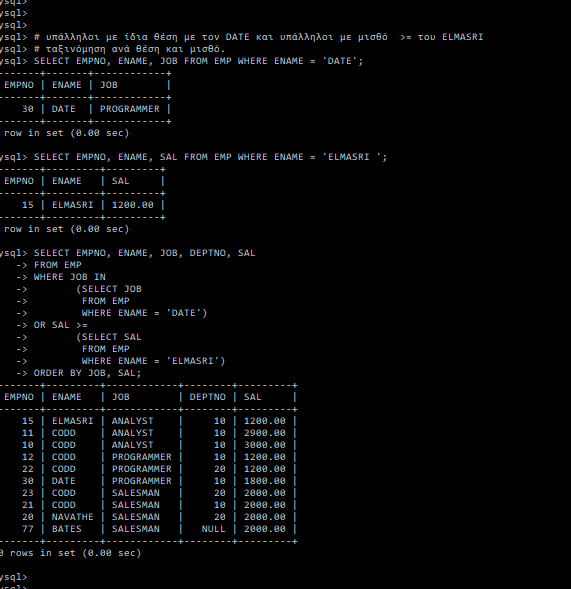 30
# Υπάλληλοι με θέση που συναντάται στα τμήματα SALES, ACCOUNTING.
SELECT ENAME, JOB, DEPTNO
FROM EMP
WHERE JOB IN 
  (SELECT JOB 
    FROM EMP 
    WHERE  DEPTNO IN (SELECT DEPTNO 
                                               FROM   DEPT  
                                                    WHERE  DNAME IN ('SALES', 'ACCOUNTING'))
                                              );
31
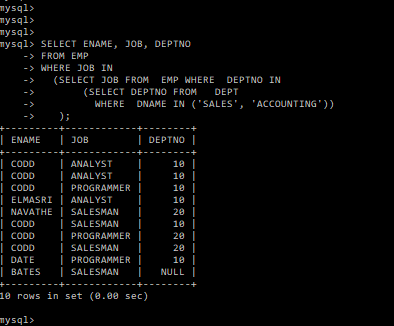 32
# Ταξινόμηση
# ταξινόμηση υπαλλήλων κατά Τμήμα και φθίνουσα τάξη μισθού.
SELECT  empno, ENAME, DEPTNO, JOB, SAL
FROM  EMP
ORDER BY DEPTNO, SAL DESC;

SELECT  empno, ENAME, DEPTNO, JOB, SAL
FROM  EMP
ORDER BY DEPTNO ASC, SAL DESC;

# ταξινόμηση υπαλλήλων κατά Τμήμα και όνομα.
SELECT  empno, ENAME, DEPTNO, JOB, SAL
FROM  EMP
ORDER BY DEPTNO, ENAME;
33
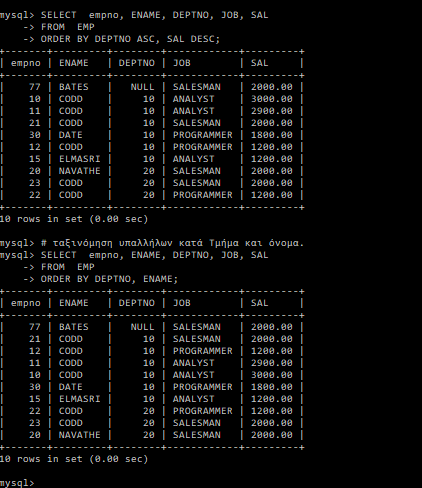 34
# Group by
# μέσος όρος μισθού και πόσοι υπάλληλοι έχουν προμήθεια ανά τμήμα 
SELECT DEPTNO, AVG(SAL), COUNT(COMM)
FROM  EMP GROUP BY DEPTNO;

# GROUP BY … HAVING
# μέσος όρος μισθού υπαλλήλων που κάνουν την ίδια εργασία 
# το ίδιο όταν ο μέσος μισθός ξεπερνά τα 1500 ευρώ.
SELECT  JOB, AVG(SAL) FROM  EMP GROUP BY JOB; 

SELECT  JOB, AVG(SAL) 
FROM  EMP 
GROUP BY JOB 
HAVING AVG(SAL) > 1500; 

# GROUP BY … HAVING και συνάρτηση COUNT(*)
# μέσος μισθός υπαλλήλων του ιδίου τμήματος όταν είναι πάνω από 2
SELECT  DEPTNO, AVG(SAL), COUNT(*)
FROM  EMP
GROUP BY JOB
HAVING COUNT(*) > 2;
35
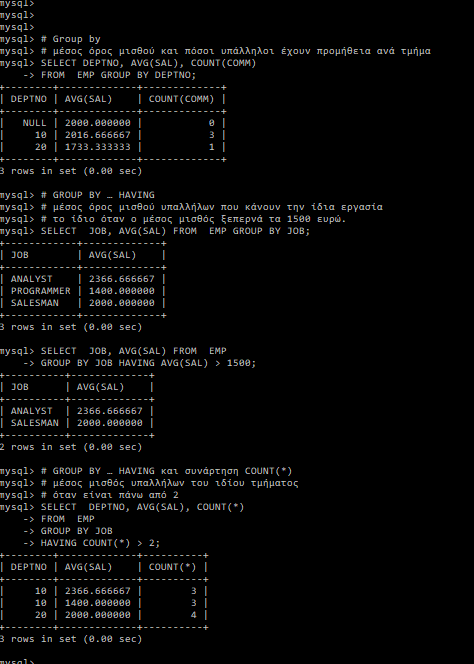 36
# Συνδέσεις – JOIN
# όλα τα στοιχεία των υπαλλήλων

# λάθος, υπολογίζει το Καρτεσιανό γινόμενο
SELECT  *
FROM  EMP, DEPT;

# σωστό, χρήση σύνδεσης
SELECT * 
FROM  EMP, DEPT
WHERE EMP.DEPTNO = DEPT.DEPTNO;

SELECT * 
FROM  EMP
INNER JOIN DEPT ON EMP.DEPTNO = DEPT.DEPTNO;

SELECT * 
FROM  EMP
JOIN DEPT ON EMP.DEPTNO = DEPT.DEPTNO;
37
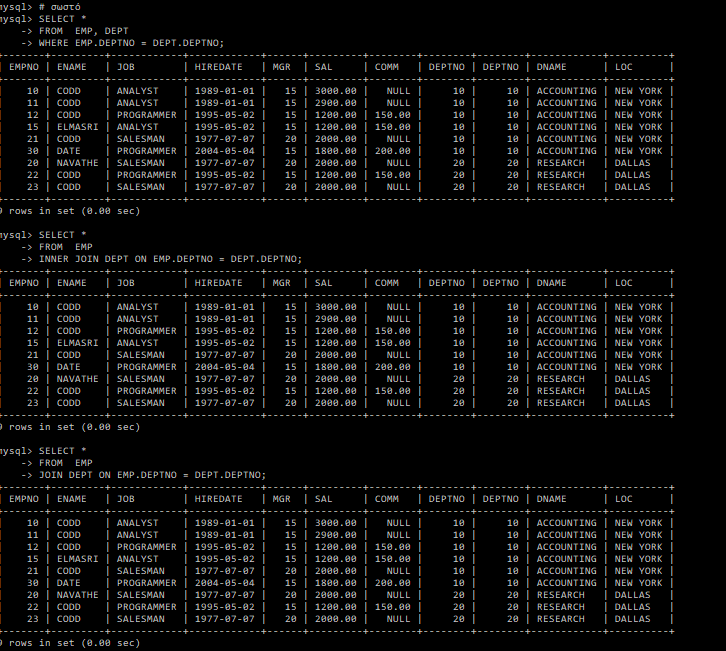 38
# Επιλογή στοιχείων
SELECT  EMPNO, ENAME, JOB, SAL, LOC, DEPT.DEPTNO
FROM  EMP, DEPT
WHERE EMP.DEPTNO = DEPT.DEPTNO 
AND JOB = 'SALESMAN';

SELECT  EMPNO, ENAME, JOB, SAL, LOC, DEPT.DEPTNO
FROM  EMP
JOIN DEPT ON EMP.DEPTNO = DEPT.DEPTNO
AND JOB = 'SALESMAN';
39
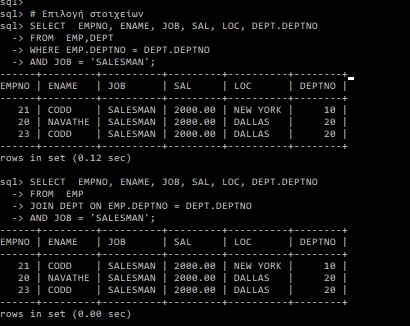 40
SELECT  *
FROM  EMP
RIGHT JOIN DEPT ON EMP.DEPTNO = DEPT.DEPTNO;

SELECT  *
FROM  EMP
LEFT JOIN DEPT ON EMP.DEPTNO = DEPT.DEPTNO;
41
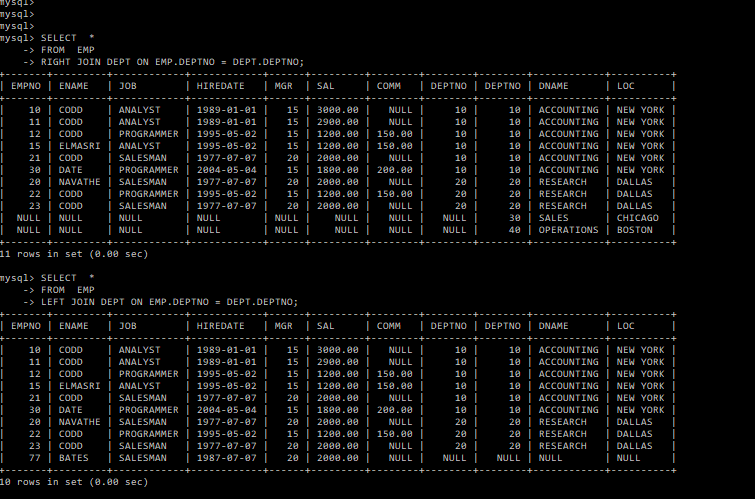 42
SELECT  *
FROM  EMP
RIGHT JOIN DEPT ON EMP.DEPTNO = DEPT.DEPTNO
UNION
SELECT  *
FROM  EMP
LEFT JOIN DEPT ON EMP.DEPTNO = DEPT.DEPTNO;
43
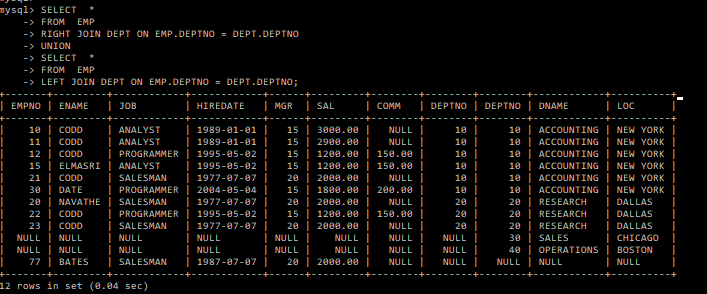 44
SELECT  *
FROM  DEPT
JOIN EMP ON DEPT.DEPTNO = EMP.DEPTNO 
JOIN ASSIGN ON EMP.EMPNO = ASSIGN.EMPNO
JOIN PROJ ON ASSIGN.PROJNO = PROJ.PROJNO

SELECT  *
FROM  DEPT, EMP, ASSIGN, PROJ
WHERE DEPT.DEPTNO = EMP.DEPTNO 
AND EMP.EMPNO = ASSIGN.EMPNO
AND ASSIGN.PROJNO = PROJ.PROJNO;
45
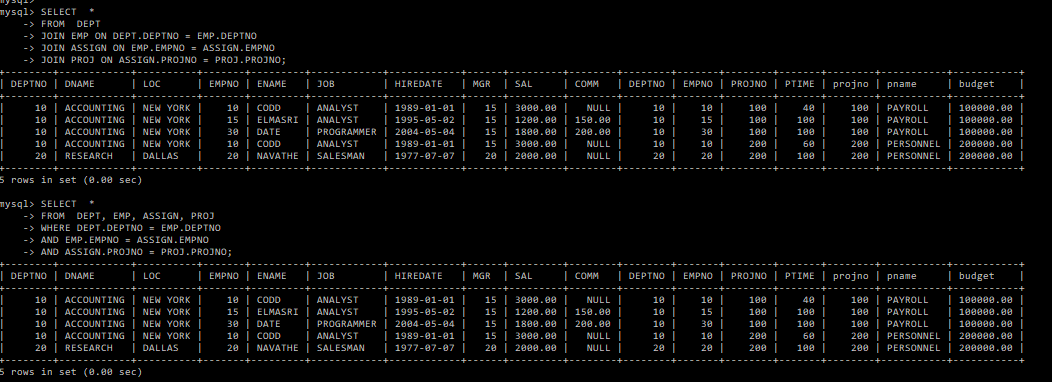 46
INSERT INTO DEPT(DEPTNO, DNAME, LOC) 
            VALUES (10, 'ACCOUNTING', 'NEW YORK'); 
INSERT INTO DEPT(DEPTNO, DNAME, LOC)
            VALUES (20, 'RESEARCH', 'DALLAS');                                                                    
INSERT INTO DEPT(DEPTNO, DNAME, LOC)
            VALUES (30, 'SALES', 'CHICAGO');                                                                    
INSERT INTO DEPT(DEPTNO, DNAME, LOC)
            VALUES (40, 'OPERATIONS', 'BOSTON');                                                                     
INSERT INTO EMP
  VALUES (10, 'CODD', 'ANALYST', '1989/01/01', 15, 3000, NULL, 10);
INSERT INTO EMP
  VALUES (15, 'ELMASRI', 'ANALYST', '1995/05/02', 15, 1200, 150, 10);
INSERT INTO EMP
  VALUES (20, 'NAVATHE', 'SALESMAN', '1977/07/07', 20, 2000, NULL, 20);                    
INSERT INTO EMP
  VALUES (30, 'DATE', 'PROGRAMMER', '2004/05/04', 15, 1800, 200, 10);                    
INSERT INTO EMP
  VALUES (11, 'CODD', 'ANALYST', '1989/01/01', 15, 2900, NULL, 10);
INSERT INTO EMP
  VALUES (12, 'CODD', 'PROGRAMMER', '1995/05/02', 15, 1200, 150, 10);
INSERT INTO EMP
  VALUES (21, 'CODD', 'SALESMAN', '1977/07/07', 20, 2000, NULL, 10);
INSERT INTO EMP
  VALUES (22, 'CODD', 'PROGRAMMER', '1995/05/02', 15, 1200, 150, 20);
INSERT INTO EMP
  VALUES (23, 'CODD', 'SALESMAN', '1977/07/07', 20, 2000, NULL, 20);
INSERT INTO EMP
  VALUES (77, 'BATES', 'SALESMAN', '1987/07/07', 20, 2000, NULL, NULL);
47
INSERT INTO PROJ(PROJNO, PNAME, BUDGET)
            VALUES(100, 'PAYROLL', 100000);
INSERT INTO PROJ(PROJNO, PNAME, BUDGET)
            VALUES(200, 'PERSONNEL',200000 );
INSERT INTO PROJ(PROJNO, PNAME, BUDGET)
            VALUES(300, 'SALES', 150000);
INSERT INTO ASSIGN(EMPNO, PROJNO, PTIME)
                 VALUES(10,100, 40);
INSERT INTO ASSIGN(EMPNO, PROJNO, PTIME)
                 VALUES(10, 200, 60);
INSERT INTO ASSIGN(EMPNO, PROJNO, PTIME)
                 VALUES(15, 100, 100);
INSERT INTO ASSIGN(EMPNO, PROJNO, PTIME)
                 VALUES(20, 200, 100);
INSERT INTO ASSIGN(EMPNO, PROJNO, PTIME)
                 VALUES(30, 100, 100);
48
SELECT * FROM DEPT;
SELECT * FROM EMP;
SELECT * FROM PROJ;
SELECT * FROM ASSIGN;
49
Τέλος Ενότητας
Ερωτήσεις;
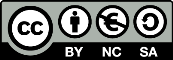